Základná škola
O vzniku a založení svätopeterskej školy máme len niekoľko údajov k dispozícii.Do roku 1988 mala škola len jednu učebňu. S úsilím a podporom obce sa neskôr vybudovala aj druhá učebňa.
V roku 1885 sa budova školy stala obeťou plameňov a zhorela. Po požiaru sa od základov znovu stavala  a aj kantorov dom, ktorý bol zároveň aj učiteľom školy.
Náročnejšia katolícka trojučebňová škola bola postavená v roku 1900. Táto budova mala len jeden nedostatok, že nemala vlastný dvor a tak sa deti nemali kde hrať. Štvrtú učebňu sa podarilo posta-
     viť v roku 1929.
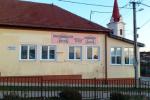 Medzi dvoma svetovými vojnami boli v dedine dve školy : katolícka a protestantská.
Po druhej svetovej vojne všetky školy poštátnili . Obyvateľstvo maďarskej národnosti bolo zbavené občianskych práv a boli zavreté i školy s maďarským vyučovacím jazykom. Deti s maďarskou národnosťou povinne chodili do školy s vyučovacím jazykom slovenským.
Vyučovanie v maďarskom jazyku vo Svätom Petre sa znovu začalo od roku  1949/50.
Základná škola v roku 1960 dostala nové priestory v novej budove.  Novú budovu spoločne používajú obidve základné školy (maďarská – slovenská) Od tohto školského roku osemročné základné vzdelanie sa mení na deväťročné.
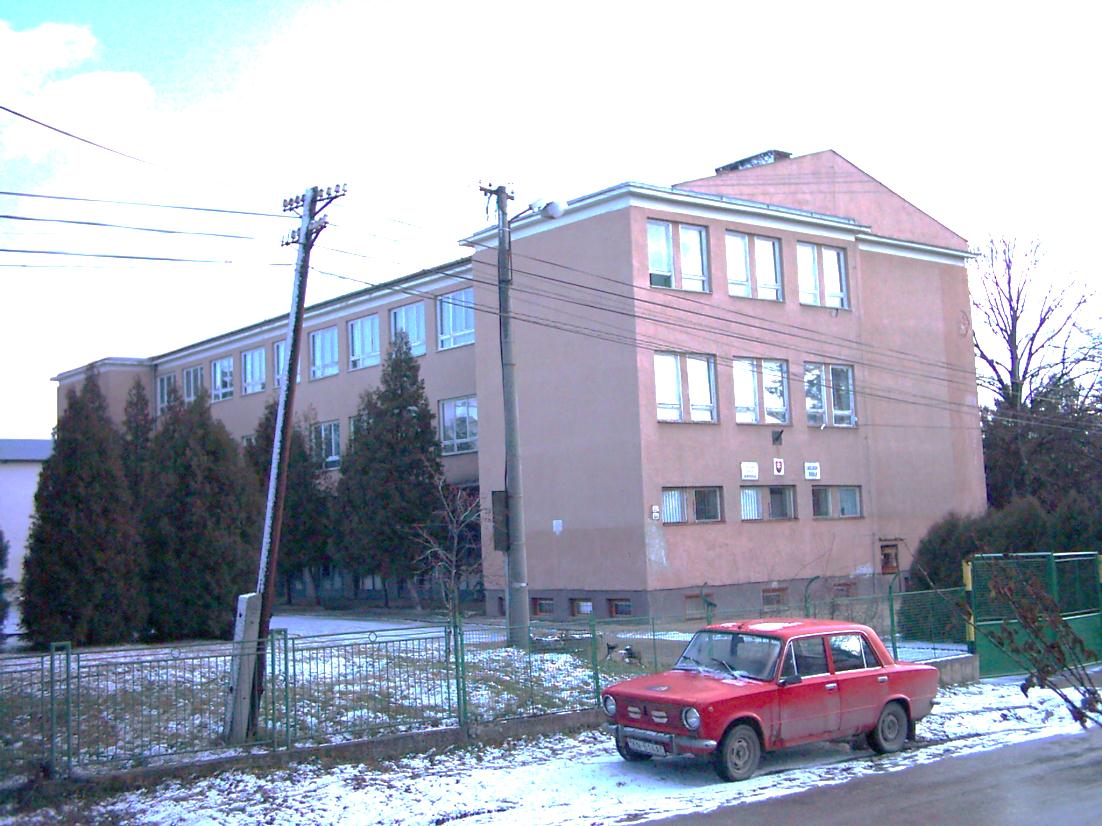 Od  polovice 70- tych rokov sú základné školy znova osemročné a od roku 1997 až dodnes pôsobia ako deväťročné.
Po nežnej revolúcii sa v živote školy dostavili zmeny –  pri voľbe riaditeľa školy sa rozhodujú podľa názorov učiteľského zboru a vedenia obce , zmeny v školskom zákone  atď.
Po dlhých rokoch čakania sa v roku 2000 dostavala budova telocvične , ktorá bola odovzdaná  deťom v tom istom roku . Od roku 2006 je hlavná budova školy a telocvične spojená pomocou uzavretej chodby.
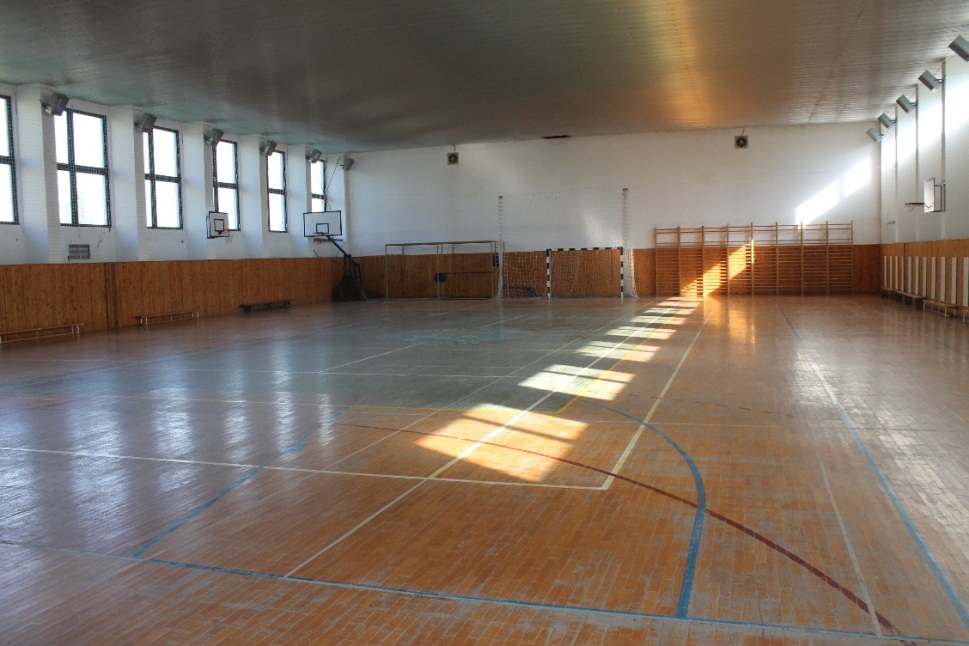 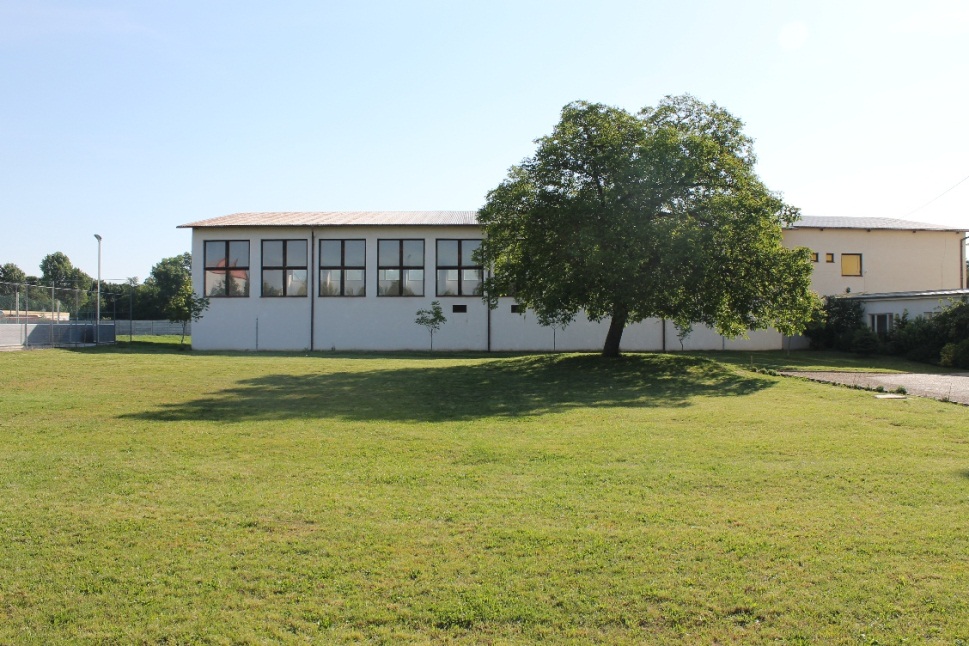 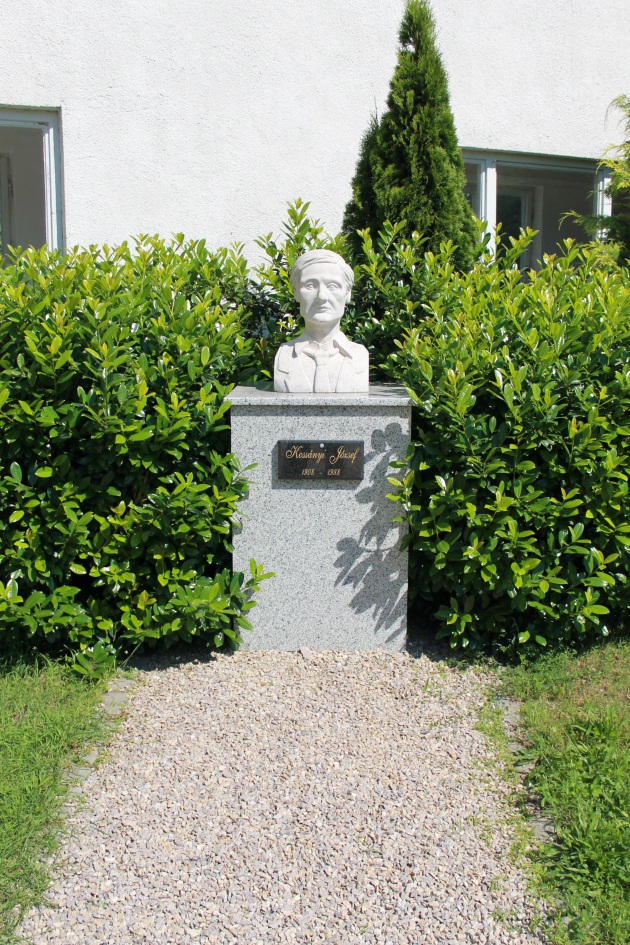 Od 1. januára 2002 sa naša škola stala samostatným právnym subjektom (v okrese Komárno ako druhá).
 
25. októbra v roku 2003 prijme meno Základná škola Józsefa Kossányiho s VJM  po rodákovi našej dediny Kossányi József . 


Od 1. januára roku 2009 sa naša základná škola stala spoločnou organizáciou s materskou školou s VJM a teda naše meno sa zmenilo
     na Základnú školu s materskou školou J. Kossányiho.
Vtedy sme mali 158 žiakov v 9 ročníkoch, 13 učiteľov, 2 vychovávateľky.
Materská škola : 2 skupiny, 40 detí, 4 vychovávateľky.
Triedy školy sa nachádzajú v dvoch budovách , žiaci 1. stupňa používajú budovu bývalej MŠ a žiaci 2. stupňa hlavnú budovu ZŠ.
V roku 2009 a 2010 sa vďaka projektu Európskej únie budovy materskej školy a základnej školy boli zrekonštruované. Budova základnej školy sa rozšírila o jedno poschodie a tak sa všetkých deväť ročníkov dostalo do jednej budovy.
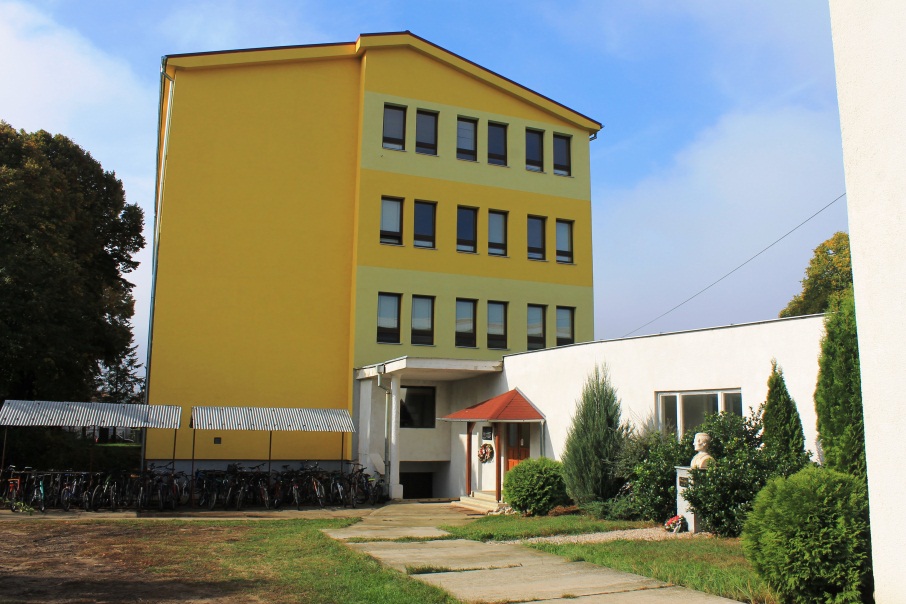 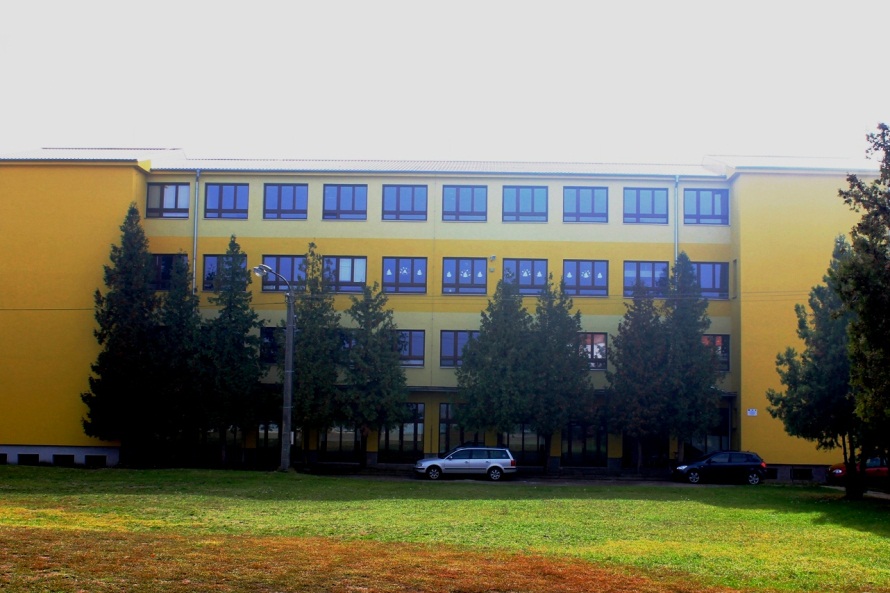 Počet žiakov školy od roku 1950 až do 2014
Vybavenosť
Naša škola využíva čo najviac možností na zapojenie sa do projektov   (Európske, maďarské a slovenské projekty) a pomocou nich napomáhame k lepšej vybavenosti školy
V každej triede sa nachádza projektor a pripojenie na internet.
Máme dve odborné učebne vybavené počítačovou technikou 
     26 a 13 počítačov.
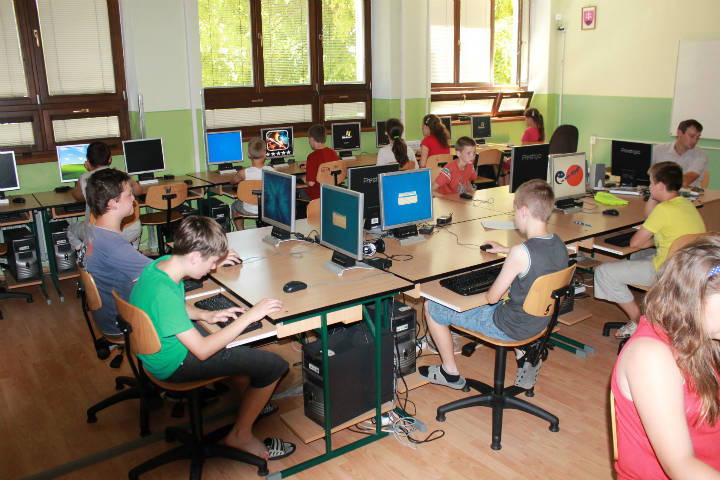 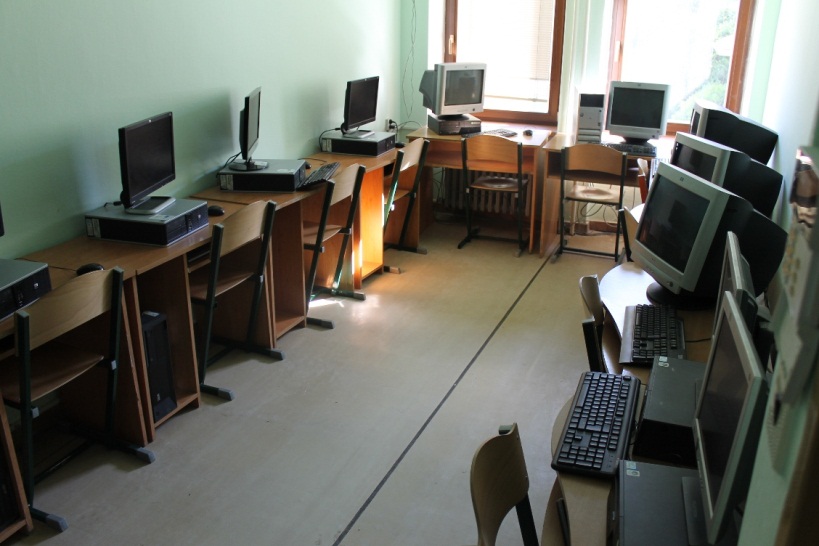 Dve jazykové učebne  vybavené s interaktívnou tabuľou a s prenosnými počítačmi – pre 16 až 22 žiakov
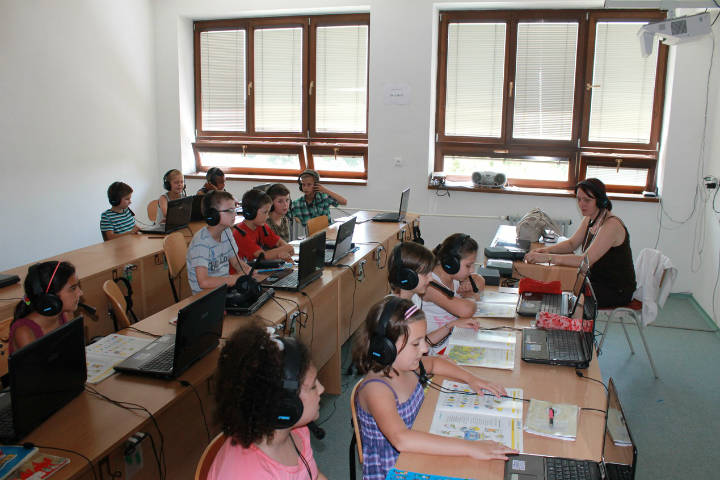 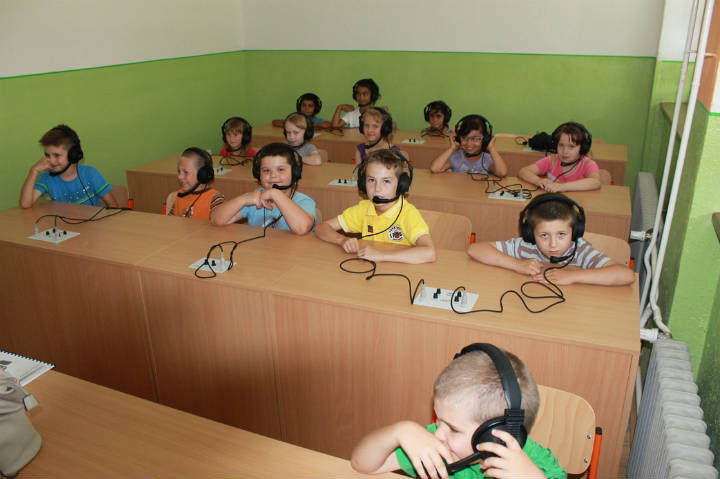 K dispozícii máme jednu prírodovednú učebňu , jednu učebňu na ručné tvorivé práce a taktiež jednu miestnosť na čítanie.
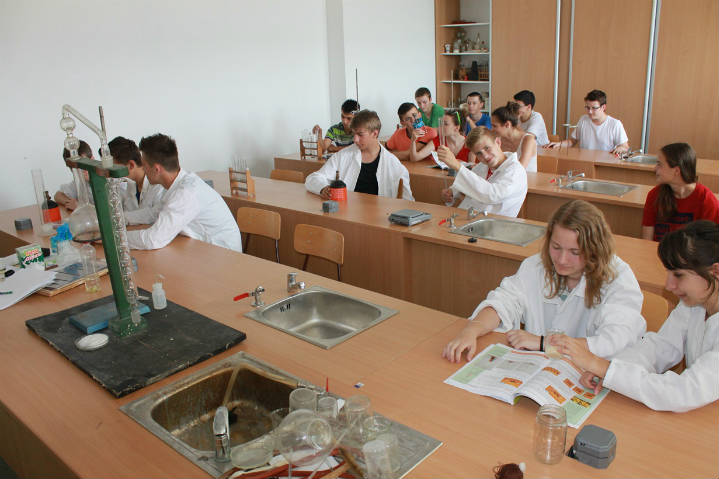 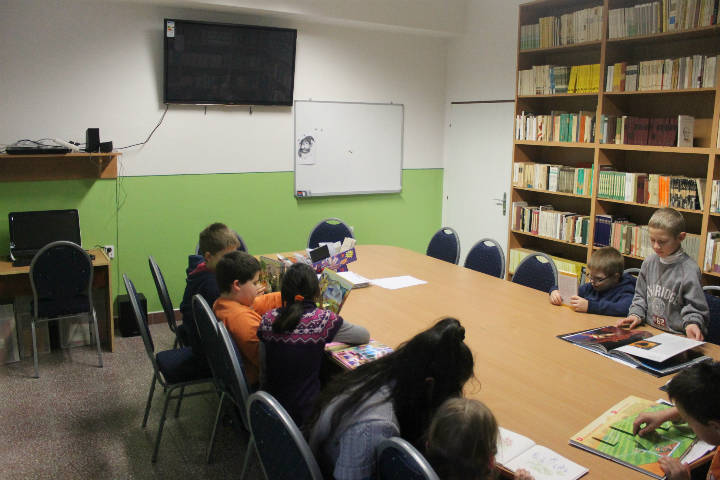 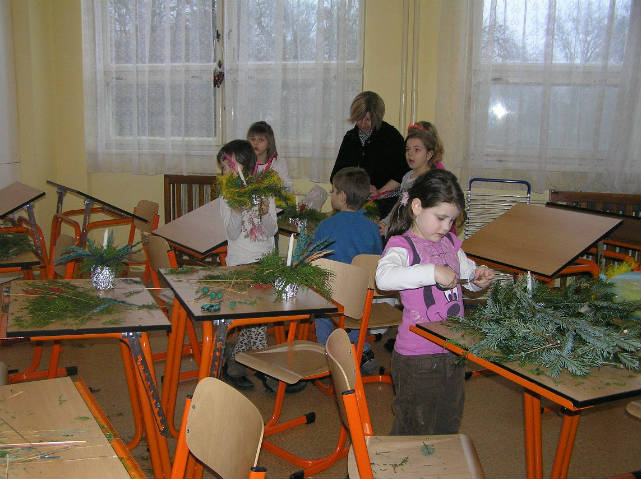 Školské podujatia
Pravidelné školské podujatia:
Týždeň zdravého životného štýlu– prvý októbrový týždeň:
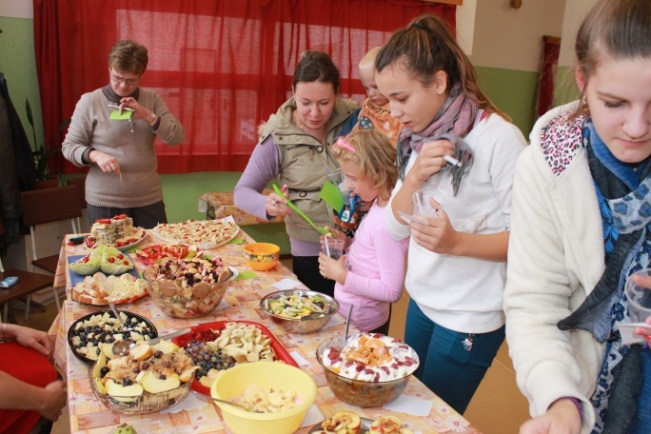 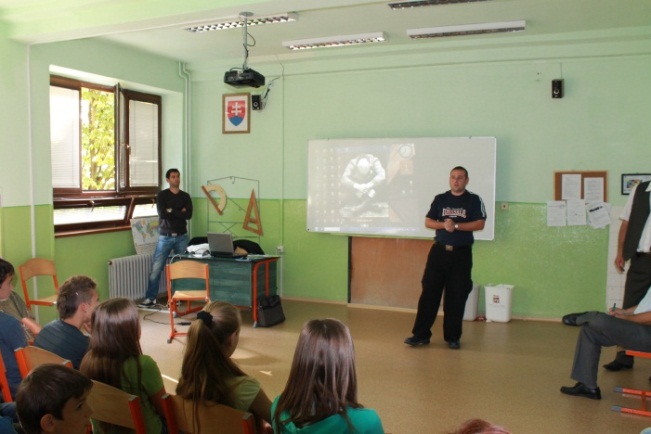 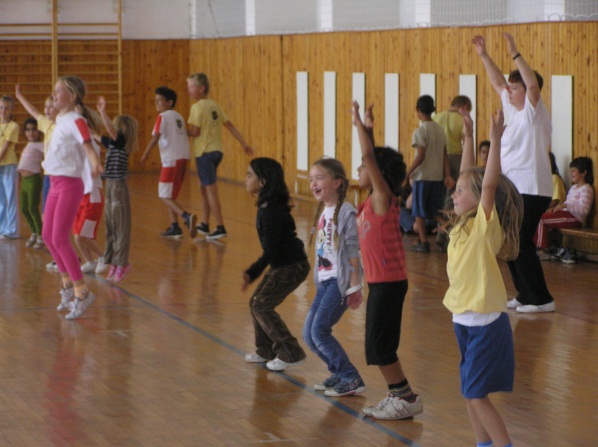 Kossányiho Pohár- futbalový turnaj– posledný októbrový týždeň:
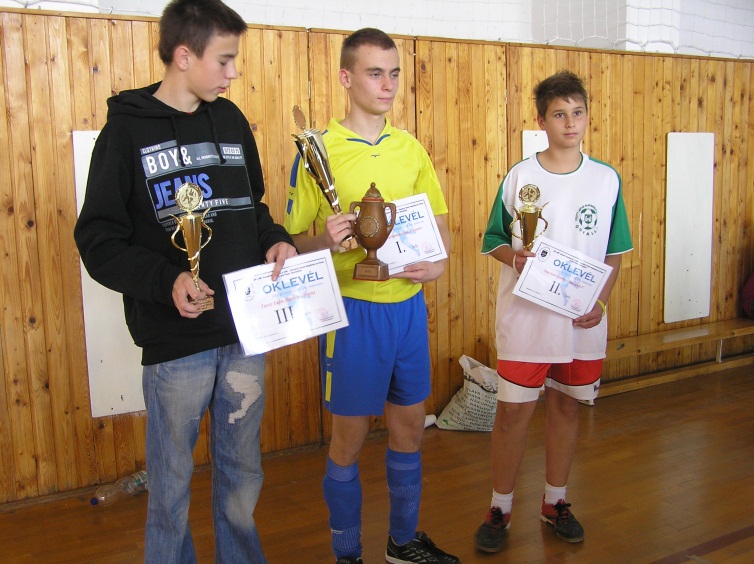 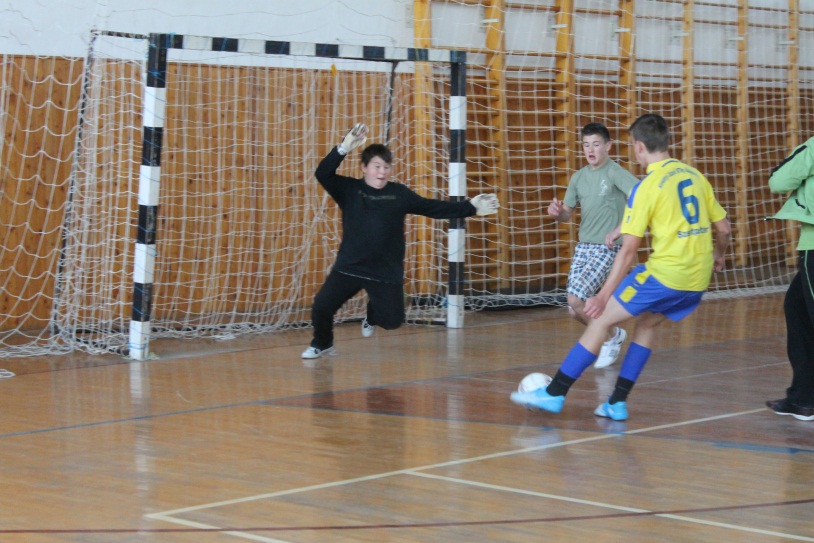 Rozprávkový festival – koniec novembra -  prvý decembrový týždeň:
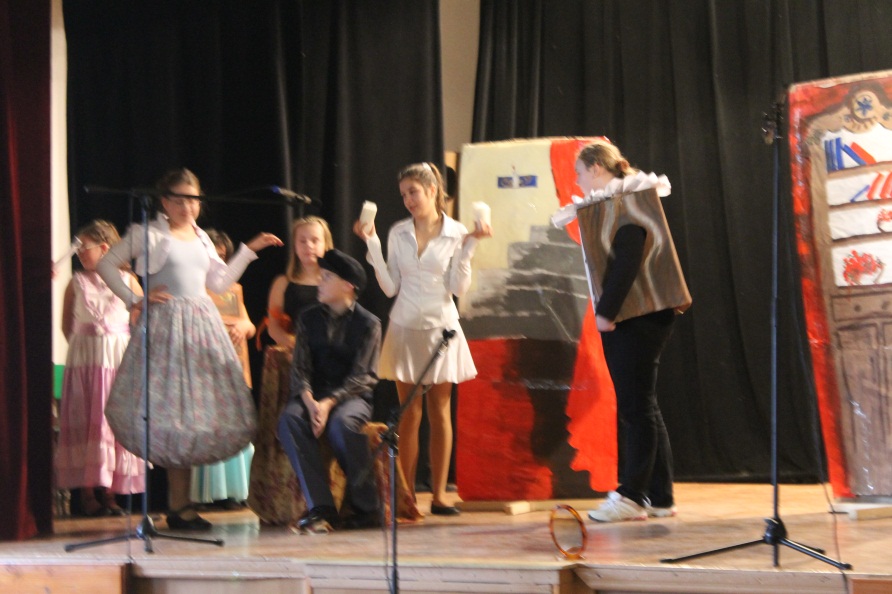 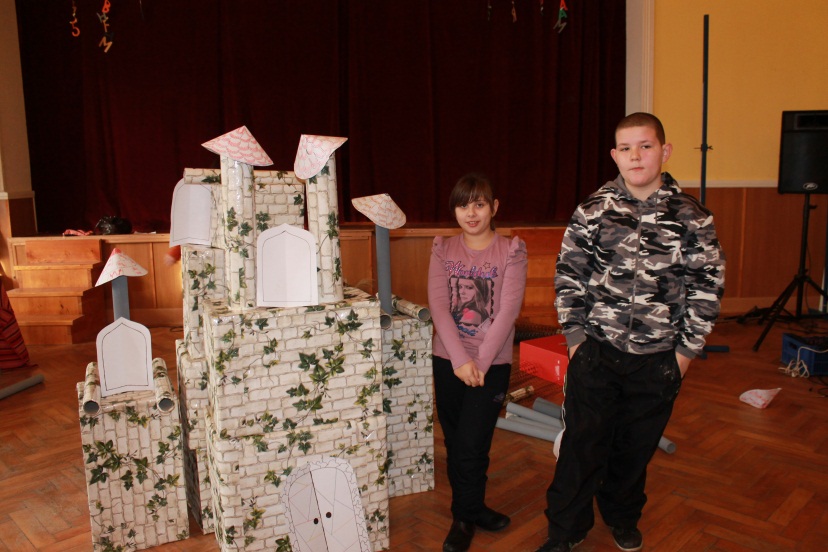 Posedenie pod jedličkou – posledný deň vyučovania pred Vianocami
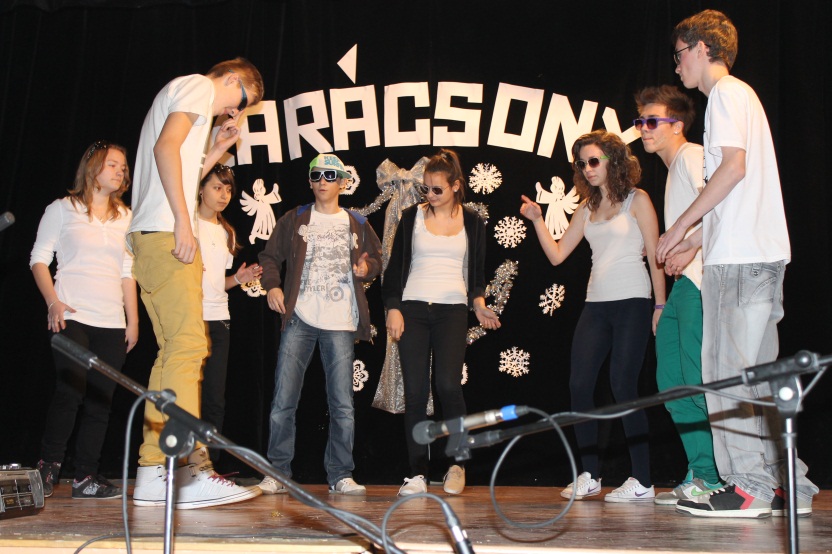 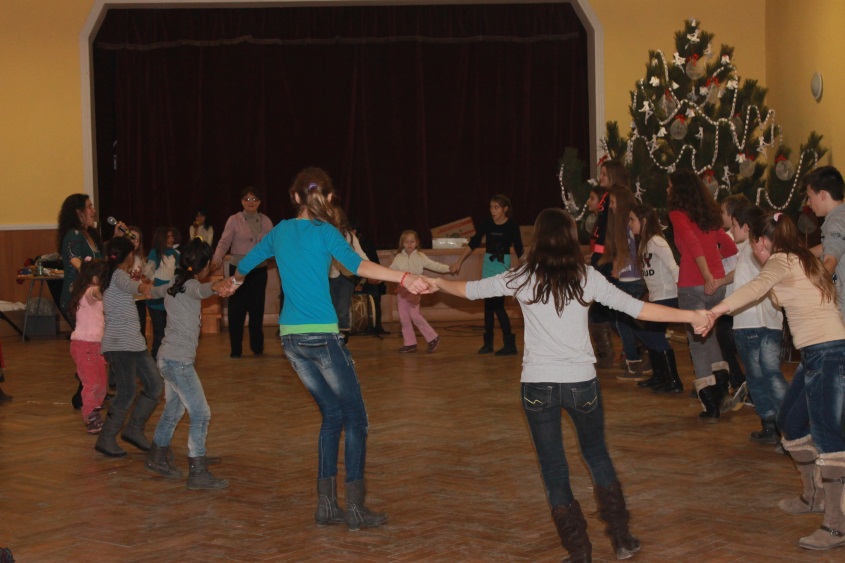 Maškarný ples – koniec januára-  začiatok februára:
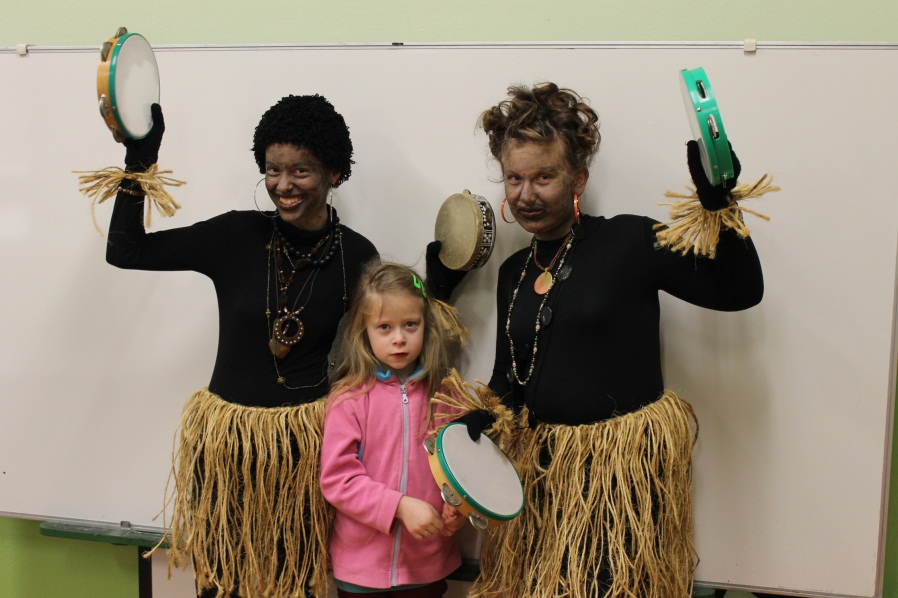 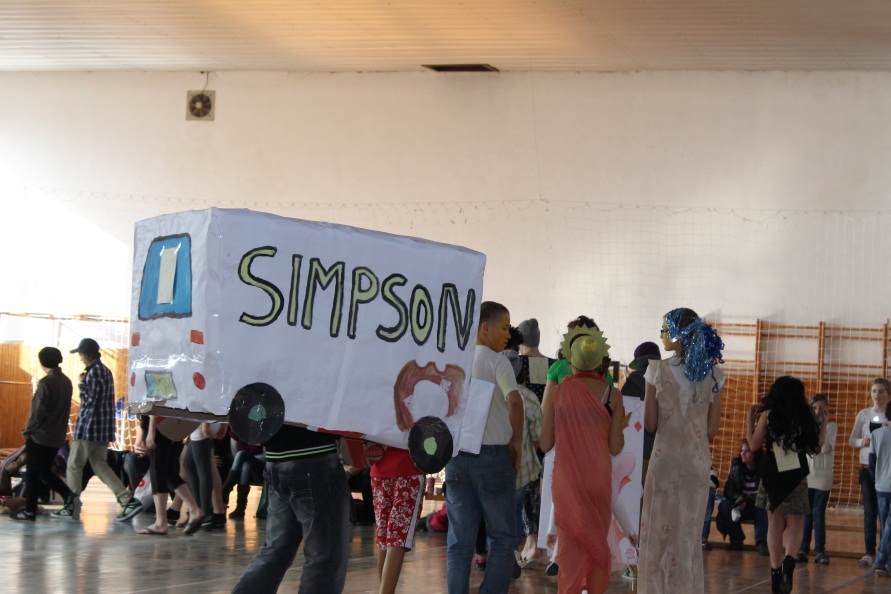 Kossányiho  dni –stred marca:
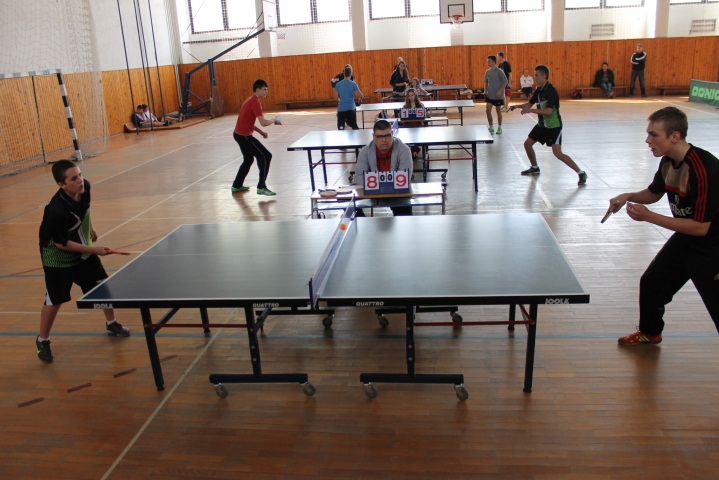 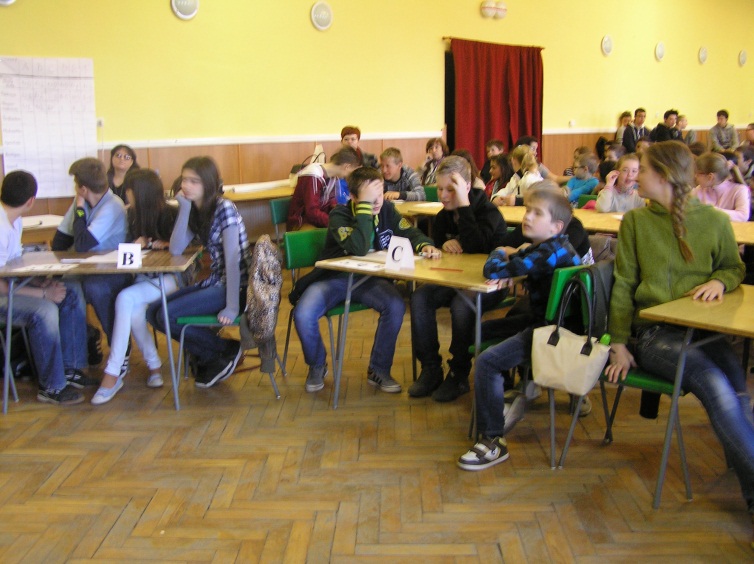 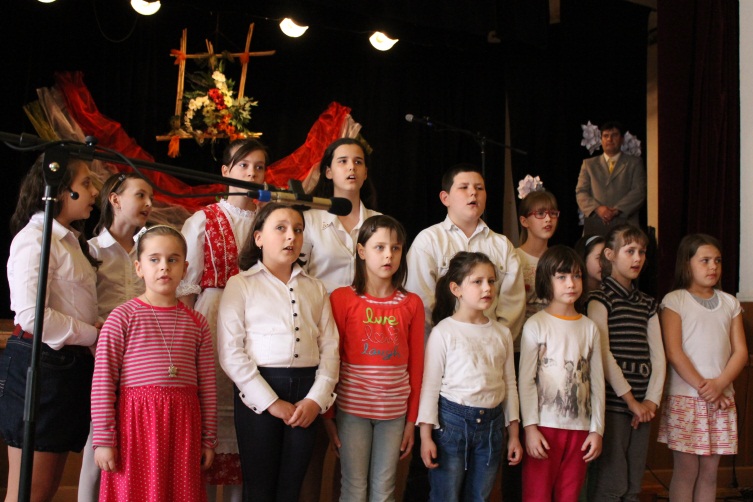 Stavanie mája – 30. apríl :
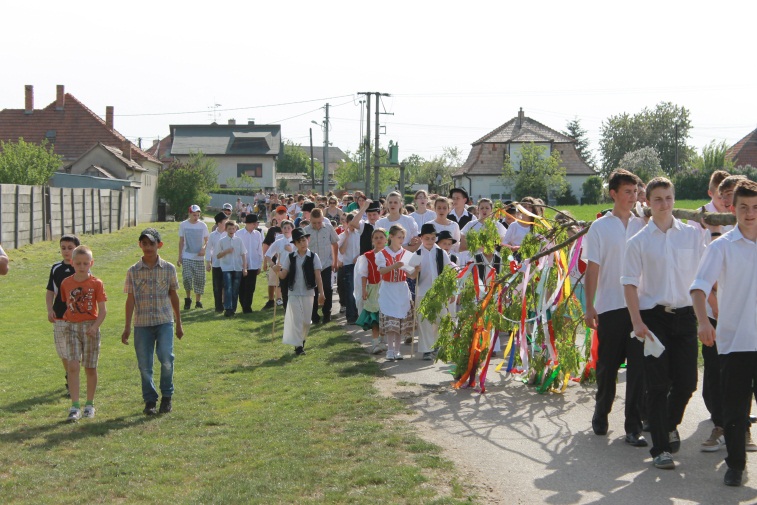 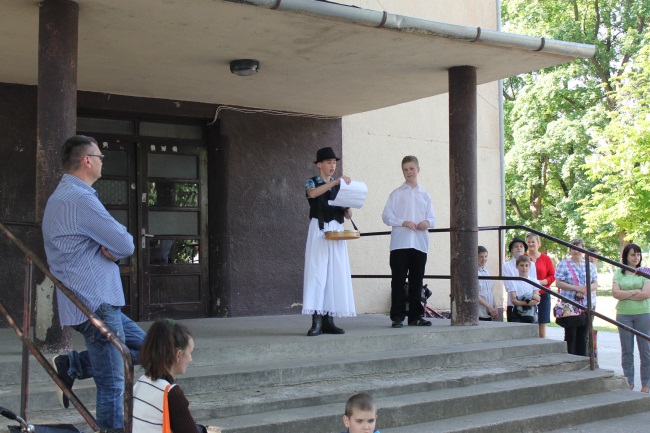 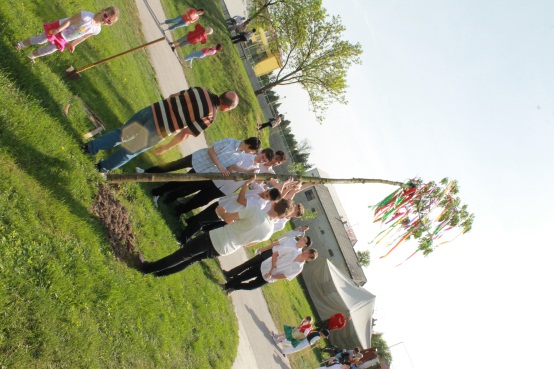 Deň Zeme –Deň stromov a vtákov– koniec apríla–začiatok mája:
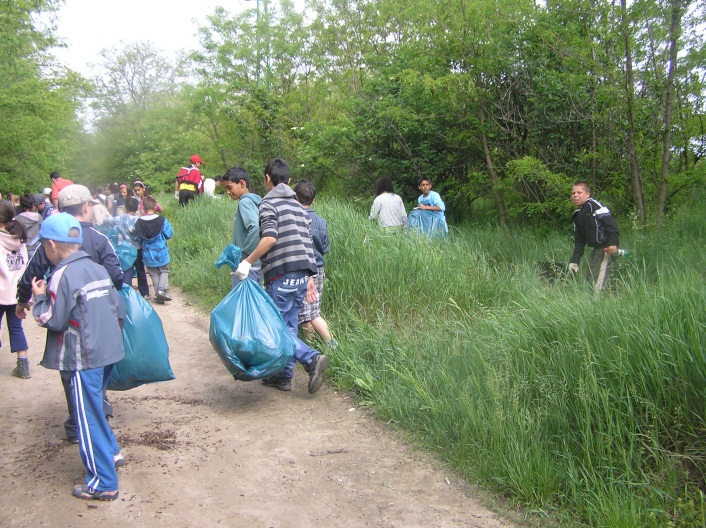 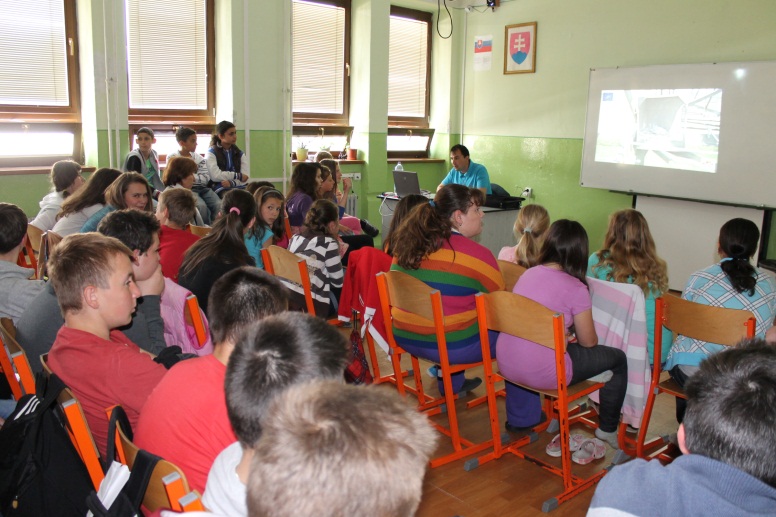 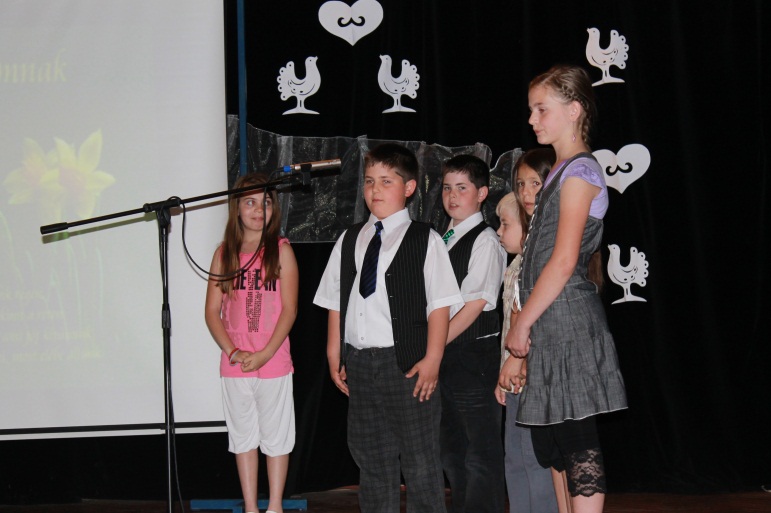 Deň matiek – prvá májová nedeľa
Priority našej školy
Výučba informatiky, využitie interaktívnej techniky v čo najväčšej miere, projektové vyučovanie.
Výučba cudzích jazykov – slovenčina, angličtina, francúzština, alebo nemčina
Čo najviac  poobednajších aktivít – približne 20 záujm. krúžkov
Efektívna komunikácia medzi rodičom –študentom– učiteľom
Dôraz na vzdelávanie nadaných detí - výsledky
Individuálny prístup k slabším študentom
Výchova národného sebavedomia
Pestovanie a zachovávanie ľudových tradícií
Ďakujeme za pozornosť!